Dušana FindeisenMyths, Legends, FairyTales-constituents of intangible  cultural heritage
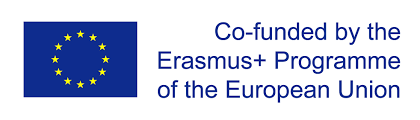 Four Elements 
Short Term Joint Staff Training
Reus
17th-19th September 2019
Project Number: 2018-1-BE01-KA204-04866
Roland Barthes, a French philosopher, theorist of literature, semiotician, etc. Author of “Mythologies”(1957) Modern myths are based on subconscious collective representations.
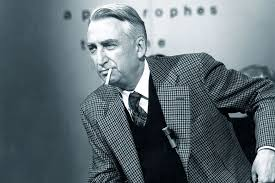 Examples od modern myths:Steak and French Fries
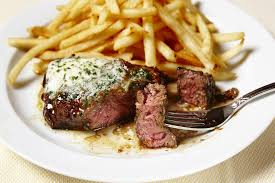 1968 appeared the new DS- a triumph of French technological knowledge…and  French aesthetics reproducing the representations associated with “the miracle” of Medieval cathedrals
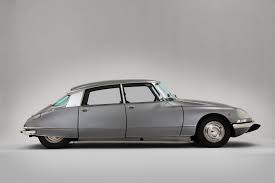 OMO Publicity1981
https://www.dailymotion.com/video/x6tr1e
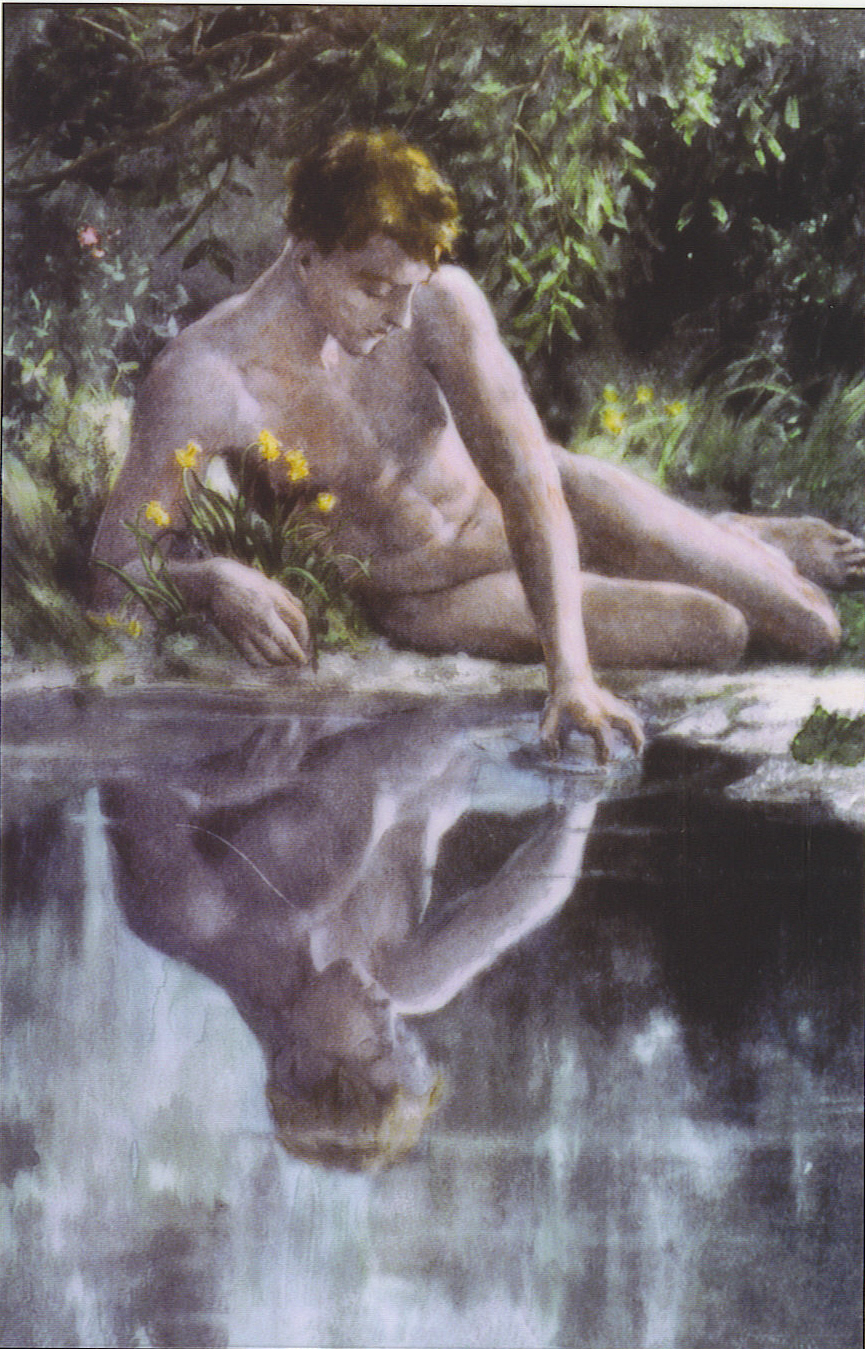 Towards European awareness,European cultural community 

Myths, legends and tales are constituent of intangible cultural heritage
an expression of the ways of living developed by a community and passed on from generation to generation, including customs, practices, places, objects, artistic expressions and values.” (ICOMOS, 2002).

? of identity/many contacts and changes shatter identity

Today, individuals, groups, companies, institutions, countries, Europe are searching to anchor a new identity
Why studying myths, legends and tales is needed?
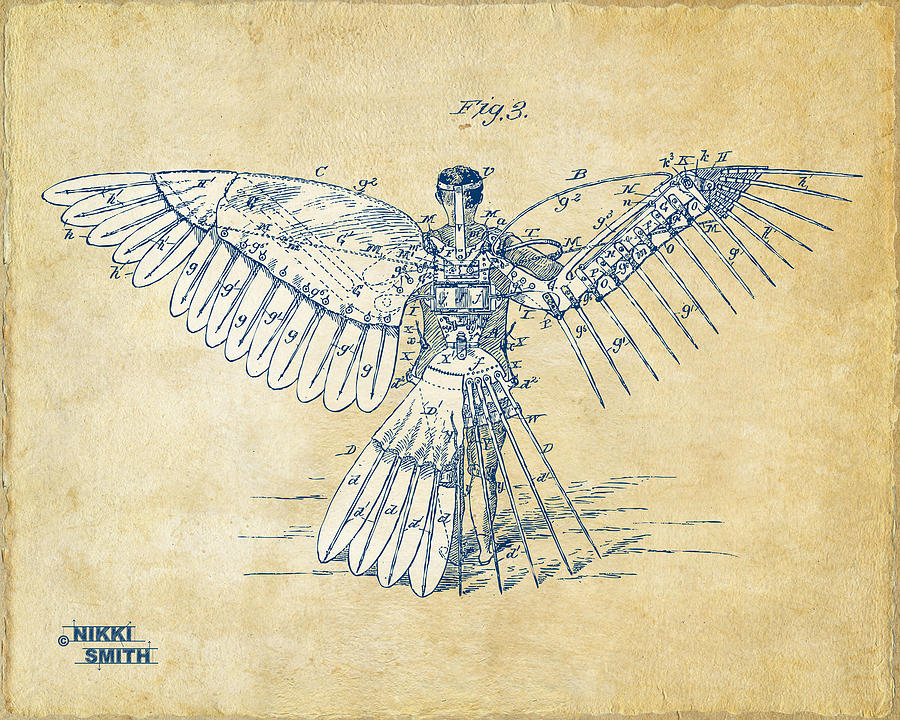 What’s the difference?
Myths legends and fairy tales are at the core of our culture, “transmitted from father to son.”

Myths

Old myths are the greatest stories ever told; the mythological topics of creation and destruction (world) fate and invention, heroism, cruelty, sensuality and war. 

Modern, urban myths are different, based on subconscious collective representations.
Is studying myths superfluous and outdated today?
Myths  had a central place in the spiritual social life /conveyers of primary truth 

They embodied collective representations of the world. 

The oldest myths contained religion, philosophy and  art
Myths through history

Plato explained myths from the point of view  of philosophy. 
Aristotle spoke of myths as fables; etc. 
Myths = History translated into poetry.  

In the Renaissance, interest  increased  

Enlightenment  and Romantic writers (Jean Jacques Rousseau, Friedrich Wilhelm Schelling, Johann Gottfried Herder) appreciated myths. 

The most famous were the Grimm brothers. Jacob Grimm also made the first attempt to integrate Germanic mythology into a uniform system (Deutsche Mythologie, 1835).  

Myths are an attempt to explain natural phenomena.

Slavic myths = connection with nature. 

Sigmund Freud and Carl Gustav Jung approached myth through analytical psychology. “
Myth, Greek “mythos”, has various meanings and characteristics:   A tale about gods. A prose narrative, a truthful account of what happened in the past. Myths are taught to be believed. They are the embodiment of dogmas (non verified beliefs)  They are mostly sacred and are often They are associated with theology  and rituals.
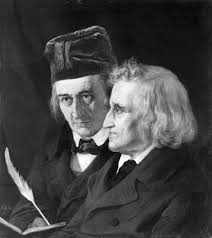 Jacob Grimm:Wilhelm GrimmGerman MyhthologyThe study of Germanic mythology is an important element of Germanic philology
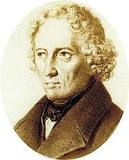 Myths acquire a second life through narrations and cultural events
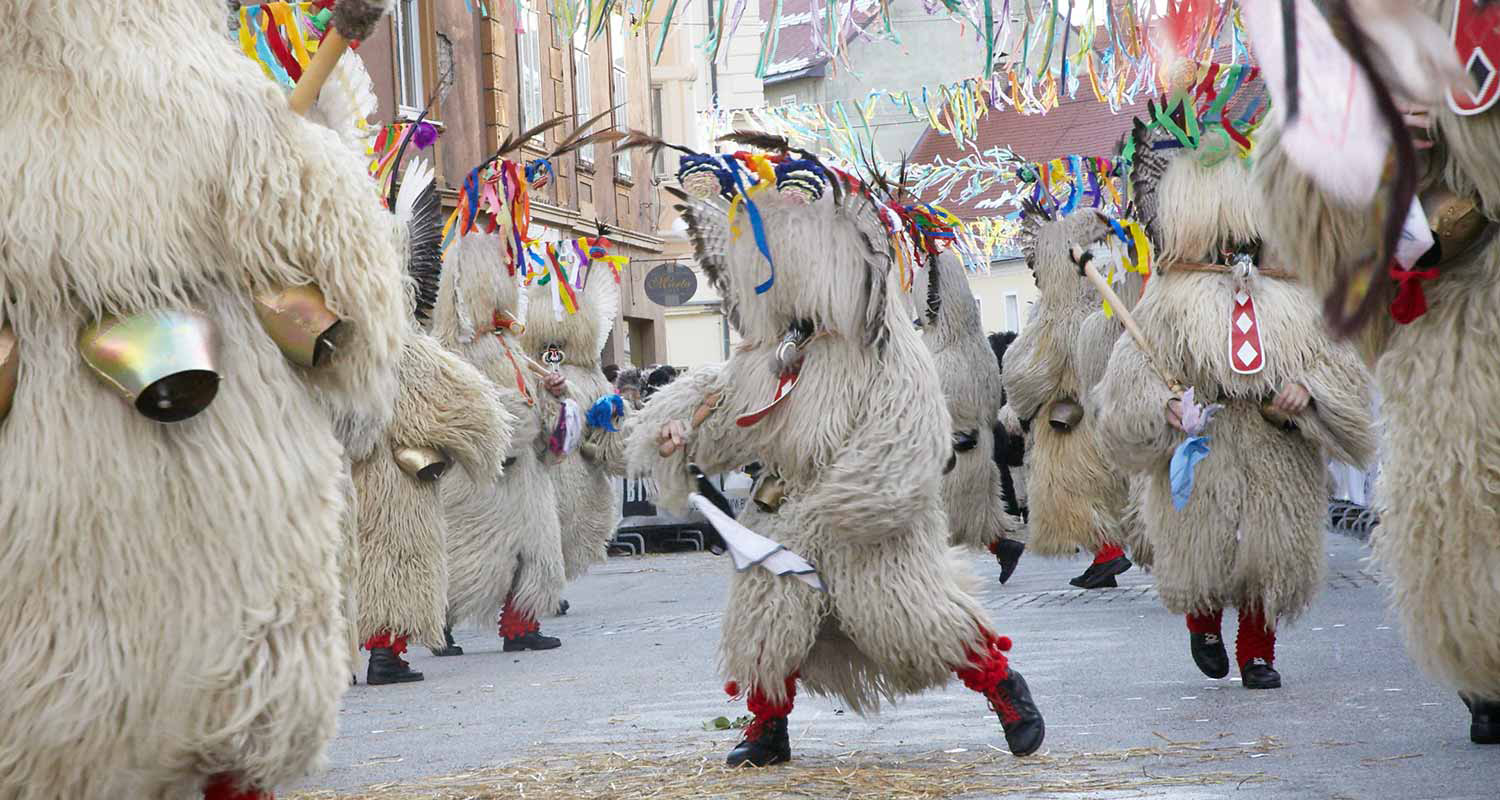 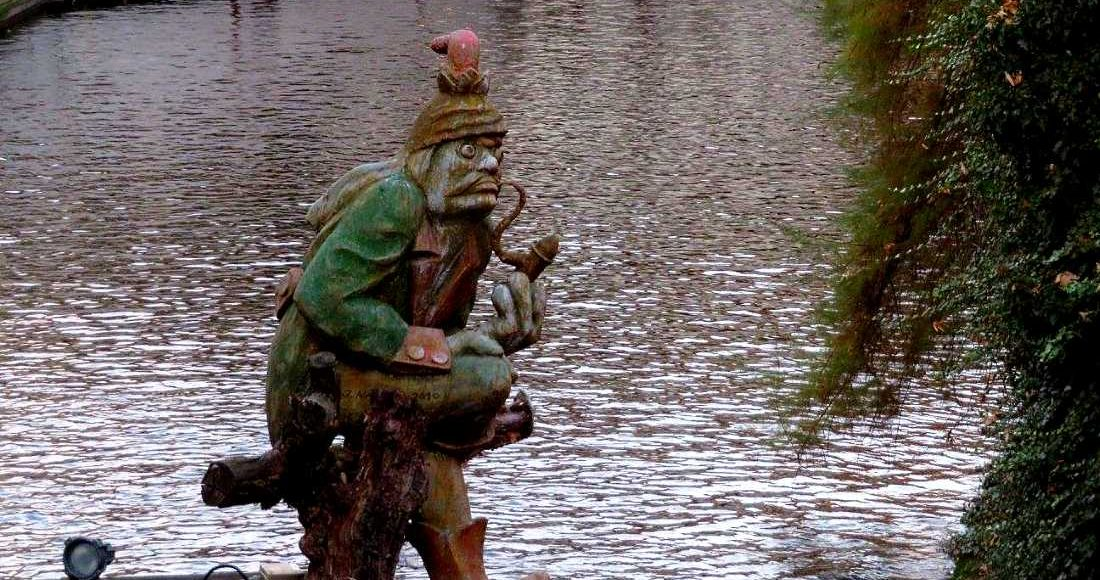 Legends are marvelous stories; 

historical facts are transformed by means of popular imagination or poetical invention. 

They are embellished representations of life, heroic deeds, 
engraved in collective memory. 

Old legends and folklore are constituent of popular traditions. 

They are mostly connected with a given territory and civilization.
(2) Legends
(3) Tale,fairy tale, folk tale, belief tale,etc.
The most ancient stories of our culture 

Universal plot themes

The questing self meets helpers and enemies; 

The ending is always happy;

They communicate directly! 

They lack psychological explanation (Eric Bern life scripts) 

No details; 

Fairy tales are simple, direct, and complete. 

Mostly quite short narratives of inspirational facts.
In his Morphology of Folk Story, Vladimir Propp (2009) points out 6 basic stories based on the following ancient tales:
Cinderella stands for unrecognised virtue.

Achilles, a hero with a weak spot.  Every super hero has a weak spot.
 
The Legend of Faust about the debt that must be repaid.  

Tristan and Isolde, the love triangle. 

The song of the siren enchanted Odysseus. 

Orpheus, the gift that is taken away.